Совет по делам инвалидов 
при губернаторе Пермского края 
3 декабря 2015 года
О проблемах обеспечения доступности дошкольного, общего и дополнительного образования для детей с инвалидностью и детей с ограниченными возможностями здоровья в Пермском крае и г. Перми
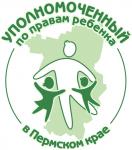 Роль и место социально ориентированных некоммерческих организаций (СО НКО) в реализации Национальной стратегии действий в интересах детей
Миков Павел Владимирович, Уполномоченный по правам ребенка в Пермском крае
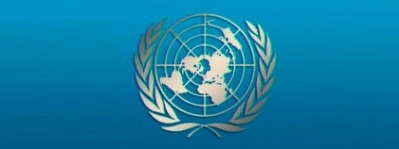 Нормативно-правовая база обеспечения Права на образование детей-инвалидов
В соответствии со статьей 23 Конвенции ООН о правах ребенка государства-участники признают, что неполноценный в умственном или физическом отношении ребенок должен вести полноценную и достойную жизнь в условиях, которые обеспечивают его достоинство, способствуют его уверенности в себе и облегчают его активное участие в жизни общества.
В признание особых нужд неполноценного ребенка помощь предоставляется по возможности бесплатно, с учетом финансовых ресурсов родителей или других лиц, обеспечивающих заботу о ребенке, и имеет целью обеспечение неполноценному ребенку эффективного доступа к услугам в области образования, профессиональной подготовки, медицинского обслуживания, восстановления здоровья, подготовки к трудовой деятельности и доступа к средствам отдыха таким образом, который приводит к наиболее полному, по возможности, вовлечению ребенка в социальную жизнь и достижению развития его личности, включая культурное и духовное развитие ребенка.
Нормативно-правовая база обеспечения Права на образование детей-инвалидов
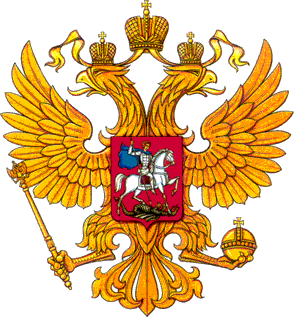 В соответствии с положениями Указа Президента Российской Федерации от 01.06.2012 N 761 «О Национальной стратегии действий в интересах детей на 2012-2017 годы» основными задачами органов исполнительной, законодательной, судебной власти, органов местного самоуправления в интересах детей-инвалидов должны стать:
- обеспечение в соответствии с международными стандартами прав детей-инвалидов и детей с ограниченными возможностями здоровья на воспитание в семьях, полноценное участие в общественной жизни, получение качественного образования всех уровней, квалифицированной медицинской помощи, охрану здоровья и реабилитацию, социализацию, юридическую и социальную защиту, профессиональную подготовку, доступную среду;
- создание системы ранней профилактики инвалидности у детей;
- всесторонняя поддержка семей, воспитывающих детей-инвалидов и детей с ограниченными возможностями здоровья: создание современной комплексной инфраструктуры реабилитационно-образовательной помощи детям-инвалидам и детям с ограниченными возможностями здоровья, внедрение таких детей в среду обычных сверстников, обеспечение их нормального жизнеустройства в будущей взрослой жизни.
Нормативно-правовая база обеспечения Права на образование детей-инвалидов
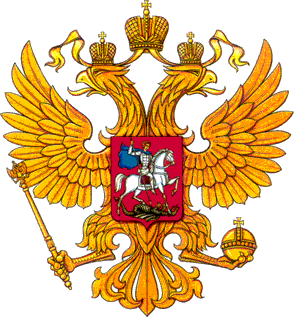 Федеральным законом от 29.12.2012 года №273-ФЗ «Об образовании в Российской Федерации» предусмотрено, что содержание образования и условия организации обучения и воспитания обучающихся с ограниченными возможностями здоровья определяются адаптированной образовательной программой, а для инвалидов также в соответствии с индивидуальной программой реабилитации инвалида.
Общее образование обучающихся с ограниченными возможностями здоровья осуществляется в организациях, осуществляющих образовательную деятельность по адаптированным основным общеобразовательным программам. В таких организациях создаются специальные условия для получения образования указанными обучающимися. Под специальными условиями для получения образования обучающимися с ограниченными возможностями здоровья в законе понимаются условия обучения, воспитания и развития таких обучающихся, включающие в себя использование специальных образовательных программ и методов обучения и воспитания, специальных учебников, учебных пособий и дидактических материалов, специальных технических средств обучения коллективного и индивидуального пользования, предоставление услуг ассистента (помощника), оказывающего обучающимся необходимую техническую помощь, проведение групповых и индивидуальных коррекционных занятий, обеспечение доступа в здания организаций, осуществляющих образовательную деятельность, и другие условия, без которых невозможно или затруднено освоение образовательных программ обучающимися с ограниченными возможностями здоровья.
Нормативно-правовая база обеспечения Права на образование детей-инвалидов
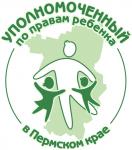 Статьями 15 и 16 Закона Пермского края от 12.03.2014 N 308-ПК  «Об образовании в Пермском крае» предусмотрено, что общее образование обучающихся с ограниченными возможностями здоровья осуществляется в организациях, осуществляющих образовательную деятельность по адаптированным основным общеобразовательным программам. В таких организациях создаются специальные условия для получения образования.
Под специальными условиями для получения образования понимается:
1) создание условий обучения, воспитания и развития, включающих в себя использование специальных образовательных программ и методов обучения и воспитания, специальных учебников, учебных пособий и дидактических материалов, специальных технических средств обучения коллективного и индивидуального пользования, предоставление услуг ассистента (помощника), оказывающего обучающимся необходимую техническую и (или) педагогическую помощь, проведение групповых и индивидуальных коррекционных занятий, обеспечение доступа в здания организаций, осуществляющих образовательную деятельность, и других условий, без которых невозможно или затруднено освоение образовательных программ обучающимися с ограниченными возможностями здоровья;
2) полное государственное обеспечение и обеспечение питанием, одеждой, обувью, мягким и жестким инвентарем обучающихся с ограниченными возможностями здоровья, проживающих в организации, осуществляющей образовательную деятельность;
3) создание условий для профессионального обучения обучающимся с ограниченными возможностями здоровья (с различными формами умственной отсталости), не имеющим основного общего и среднего общего образования;
4) бесплатное предоставление специальных учебников и учебных пособий, иной учебной литературы, а также услуг сурдопереводчиков и тифлосурдопереводчиков при получении образования обучающимся с ограниченными возможностями здоровья. Указанная мера социальной поддержки является расходным обязательством Пермского края в отношении таких обучающихся, за исключением обучающихся за счет бюджетных ассигнований федерального бюджета.
Нормативно-правовая база обеспечения Права на образование детей-инвалидов
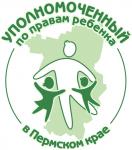 Лицам с ограниченными возможностями здоровья с учетом особенностей их психофизического развития, индивидуальных возможностей создаются необходимые условия для получения без дискриминации качественного образования, для коррекции нарушений развития и социальной адаптации, оказания ранней коррекционной помощи на основе специальных педагогических подходов и наиболее подходящих для этих лиц языков, методов и способов общения и условия, в максимальной степени способствующие получению образования определенного уровня и определенной направленности, а также социальному развитию этих лиц, в том числе посредством организации инклюзивного образования лиц с ограниченными возможностями здоровья.
С согласия родителей (законных представителей) и на основании рекомендаций психолого-медико-педагогической комиссии лицам с ограниченными возможностями здоровья гарантировано получение образования как в отдельных организациях, осуществляющих образовательную деятельность по адаптированным общеобразовательным программам для глухих, слабослышащих, позднооглохших, слепых, слабовидящих, с тяжелыми нарушениями речи, нарушениями опорно-двигательного аппарата, задержкой психического развития, умственной отсталостью, расстройствами аутистического спектра, со сложными дефектами и других обучающихся с ограниченными возможностями здоровья, так и получение инклюзивного образования посредством создания специальных условий для получения образования указанными обучающимися.
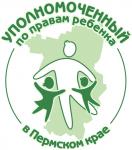 В 2013 году Уполномоченным был подготовлен Специальный доклад «Обеспечение прав детей с инвалидностью в Пермском крае: проблемы и рекомендации по улучшению положения семей, воспитывающих детей с инвалидностью». Один из разделов специального доклада был посвящен проблемам в области образования детей-инвалидов и детей с ограниченными возможностями здоровья.
-
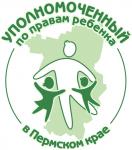 Напомним, три года назад в результате анализа обращений родителей детей с инвалидностью, личных посещений образовательных организаций, Уполномоченный по правам ребенка в Пермском крае акцентировал внимание на следующие проблемы в сфере образования детей-инвалидов:
- неполный учет детей-инвалидов, нуждающихся в получении образования;
- нехватка узких специалистов для правильной постановки диагноза и выбора формы образования;
- недостаточность материальной базы в ОУ, не позволяющая в полной мере проводить образовательную и реабилитационную работу;
- неразработанность теории и практики инклюзивного образования детей-инвалидов;
- материальная, функциональная, психологическая неготовность учреждений образования и населения к обучению детей в системе общего образования совместно со здоровыми детьми;
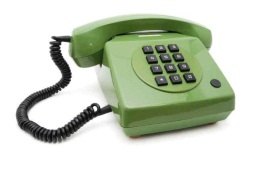 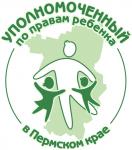 -в образовательных учреждениях Пермского края не разрабатываются индивидуальные образовательные программы с приоритетным осуществлением квалифицированной коррекции отклонений в физическом и психическом развитии детей-инвалидов;- фактически отсутствует возможность устроить ребенка-инвалида в детский сад до момента зачисления ребенка в школу или назначения ему индивидуального образовательного маршрута;- зачастую не соответствует санитарно-гигиеническим требованиям режим занятий ребенка-инвалида;- у педагогических работников отсутствует необходимая профессионально-педагогическая квалификация, соответствующая требованиям квалификационных характеристик для работы с детьми-инвалидами;
- не осуществляется систематическое наблюдение за состоянием здоровья воспитанников и учащихся, имеющих отклонения в состоянии здоровья, по причине неукомплектованности медицинскими работниками учреждений образования;
- не оказываются социально-педагогические услуги по организации (содействию) получения образования детям-инвалидам, находящимся на ста¬ционарном (полустационарном) обслуживании менее 30 дней, а содействие в получении образования детьми-инвалидами в условиях дневного и времен¬ного пребывания проводится только с 14 лет.
Некоторые проблемы, особенно в части получения детьми-инвалидами и детьми с ОВЗ общего образования, возможности обучения в инклюзивных школах, развития дистанционного образования в течение последних двух лет были сняты благодаря совместной работе органов исполнительной власти Пермского края, органов местного самоуправления и общественных организаций.
проблемы, которые требуют дальнейшей работы и принятия мер по их решению
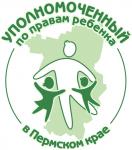 1. С 2014 года родители детей-инвалидов и детей с ОВЗ ставят вопрос о необходимости принятия расчетного подушевого норматива финансирования, направленного на создание условий для развития и обучения детей в дошкольных образовательных организациях, обеспечение доплат педагогическим работникам за работу с детьми с ОВЗ в условиях инклюзивного образования.
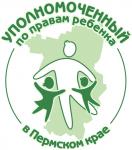 2. В связи с отсутствием дополнительного финансирования для организации специальных условий при получении дошкольного образования существуют и проблемы в обеспечении доступности дошкольного образования для детей с инвалидностью и с ОВЗ.  Заведующие дошкольных образовательных организаций ввиду отсутствия дополнительного финансирования на создание условий для воспитания и обучения детей-инвалидов и детей с ОВЗ не открывают инклюзивные группы, отказывают в приеме (либо создают препятствия) в общеразвивающий детский сад детей с инвалидностью и с ОВЗ.
Из обращения родителей детей с ОВЗ
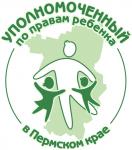 Группа, которую посещают их слабовидящие дети, состоит из 32 человек, в то время как согласно требованиям СанПин «Санитарно-эпидемиологические требования к устройству и организации режима работы дошкольных образовательных организаций», количество детей в группах компенсирующей направленности для детей до 3 лет и старше 3 лет не должно превышать: для слабовидящих детей, для детей с амблиопией, косоглазием - 6 и 10 детей. Дети раздеваются по два человека в одном шкафчике, кроватей не хватает, а ставить раскладушки фактически некуда, в группе протекает крыша, залило оборудование в кабинете, в связи, с чем не проводятся занятия по коррекции зрения, нет площадки для прогулок.
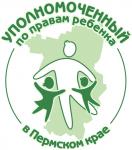 3.Острой остается потребность в обновлении и создании в системе дошкольного образования и общего образования специальных образовательных условий (материально-техническое, кадровое обеспечение, «доступная среда» и др.) для детей определенных категорий: незрячих, неслышащих, с тяжелыми нарушениями функций опорно-двигательного аппарата, тяжелыми нарушениями интеллектуального развития, сложными сочетанными нарушениями здоровья. Особенно актуально решение данной проблемы для получения образования детей-инвалидов с тяжелыми нарушениями физического и психического развития по месту жительства, где в непосредственной близости не имеется специализированных школ и детских садов.
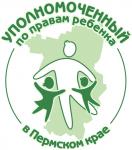 4. Обеспокоенность вызывает и развитие «стихийной инклюзии». Если в общем образовании Пермского края инклюзивное образование развивается на инновационных площадках под научным руководством ФГБОУ ВПО «Пермский государственный гуманитарно-педагогический университет» (из 4 инновационных площадок  2 функционируют в г. Перми – МАОУ «Средняя общеобразовательная школа №114» и МАОУ «Средняя общеобразовательная школа №111»), то в дошкольном образовании системное научно-методическое сопровождение не обеспечено.
данные психолого-медико-педагогической комиссии города Перми
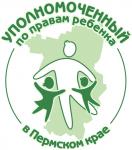 Свидетельствуют о росте количества детей, нуждающихся в специальных образовательных условиях и получения дошкольного образования по специальным программам. Так в 2014 году городской ПМПК выдано 14 заключений о необходимости посещения дошкольных учреждений для детей с нарушениями слуха, 194 с нарушениями зрения, 50 с нарушениями опорно-двигательного аппарата, 864 ребенка с нарушениями речи, 259 заключений для детей с задержкой психического развития, 97 заключений для детей с умственной отсталостью.
За первое полугодие 2015 года: заключения для детей, имеющих нарушение слуха – 10, дети с нарушениями зрения – 132, тяжелые нарушения речи - 923, задержка психического развития – 244, умственная отсталость – 86.
При этом специалистами ПМПК отмечается, что за последние 10 лет количество выявленных ими детей, нуждающихся в специальных образовательных маршрутах и условиях обучения, учитывающих ограниченные возможности здоровья ребенка, увеличилось в разы. Так, в 2000 году городской ПМПК было выдано 1400 заключений, в 2014 году – 4050.
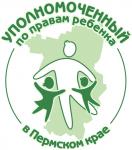 5. Недостаток квалифицированных педагогических кадров (педагогических работников дефектологических специальностей), работающих в общеобразовательных организациях, либо отсутствие знаний и умений  у работающих дефектологов, логопедов, психологов о том, как работать со слабослышащими детьми, детьми с расстройствами аутистического спектра, СДВГ-синдромом и др.
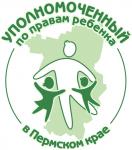 6. Острой остается проблема обеспечения образовательных организаций медицинскими работниками и обеспечения оказания медицинской помощи  в образовательных организациях,  где обучаются дети-инвалиды и дети с ОВЗ. В частности, неоднократно на необходимость решения этой проблемы обращали внимание родители детей с сахарным диабетом, эпилепсией. Компенсировать кадровый дефицит медицинских работников отчасти можно подготовкой педагогов к оказанию экстренной медицинской помощи детям-инвалидам. С этой целью необходимо в программы повышения квалификации педагогических работников внести коррективы, предусмотрев в них модуль медицинских знаний.
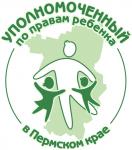 7. В 2014-2015 гг. Уполномоченным были посещены 17 специальных (коррекционных) образовательных организаций в 14 муниципальных образованиях Пермского края. К сожалению, большинство школ расположены в приспособленных зданиях, которые зачастую являются памятниками культуры регионального значения (г. Кунгур, г. Оса, г. Оханск, г. Лысьва, с. Ножовка Частинского района). Из-за отсутствия необходимых площадей спортивные и актовые залы находятся в приспособленных помещениях, кабинеты в которых обучаются дети по программе «Особый ребенок» не соответствуют современным требованиям. В школах не созданы комфортные условия пребывания и проживания детей. В отдельных школах требуется проведение капитального ремонта, либо строительство новых зданий (Бардымский, Косинский, Куединский, Чернушинский районы).
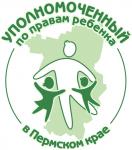 8. В последнее время стали поступать обращения родителей детей, обучающихся в общеобразовательных организациях, нуждающихся в диетическом питании (дети с сахарным диабетом, целиакией). К сожалению, на  сегодняшний день, действительно, диетическое питание обеспечивается только в дошкольных образовательных организациях, в общеобразовательных организациях особенности питания отдельных групп детей по медицинским показаниям не учитываются.
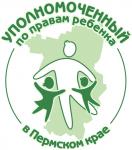 9. В 2015 году родители детей-инвалидов стали обозначать проблему доступности для детей-инвалидов и детей с ОВЗ дополнительно образования. Эмпирическая информация, имеющаяся в распоряжении Уполномоченного, позволяет подтвердить недостаток в услугах системы дополнительного образования для детей-инвалидов.  Однако данная проблема требует дополнительного изучения и анализа. Уполномоченный считает необходимым предложить органам управления образованием в Пермском крае активизировать работу по созданию специальных условий в организациях дополнительного образования для расширения возможностей получения дополнительного образования и развития способностей и творческого потенциала детей-инвалидов и детей с ОВЗ.
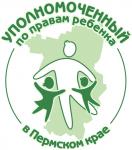 10. Проблема информированности родителей о возможностях получения дошкольного, общего и дополнительного образования детей-инвалидов и детей с ОВЗ в Пермском крае. 
В своих обращениях в ходе личного приема и письменных обращениях родители отмечают отсутствие на сайтах Департамента образования администрации города Перми, Министерства образования и науки Пермского края достаточной информации об инклюзивном образовании, об услугах для детей-инвалидов, предоставляемых системой образования. Необходимо активизировать работу по повышению информированности родителей детей-инвалидов и детей с ОВЗ о реализации права на образование детей-инвалидов и детей с ОВЗ.
Предложения в проект решения Совета по делам инвалидов при губернаторе Пермского края
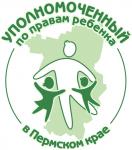 1.	Министерству образования и науки Пермского края  проанализировать ситуацию с потребностью в подготовке (переподготовке) кадров, повышения квалификации специалистов для работы с детьми с инвалидностью и с ОВЗ, сформировать государственный заказ и обеспечить его выполнение. 
2.	Министерству образования и науки Пермского края принять норматив финансирования, направленного на создание условий для  развития и обучения детей с инвалидностью и ограниченными возможностями здоровья в дошкольных образовательных организациях (по аналогии с имеющимся нормативом для общеобразовательных организаций).
Предложения в проект решения Совета по делам инвалидов при губернаторе Пермского края
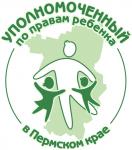 3.	Органам управления образования муниципальных районов (городских округов) принять меры по созданию специальных условий для получения образования обучающимися с ограниченными возможностями здоровья в общеобразовательных, специальных коррекционных образовательных организациях, организациях дополнительного образования.
4.	Органам управления образования муниципальных районов (городских округов) обеспечить информирование родителей детей-инвалидов и детей с ограниченными возможностями здоровья о возможностях получения образовательных услуг дошкольного, общего и профессионального образования.
Спасибо за внимание!
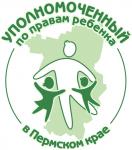